COMPOUND RELATIVE PRONOUNS
dé tchi qué/ à tchi qué/ dans tchi qué / sus tchi qué/ contre tchi qué / auve tchi qué / siez tchi qué etc…
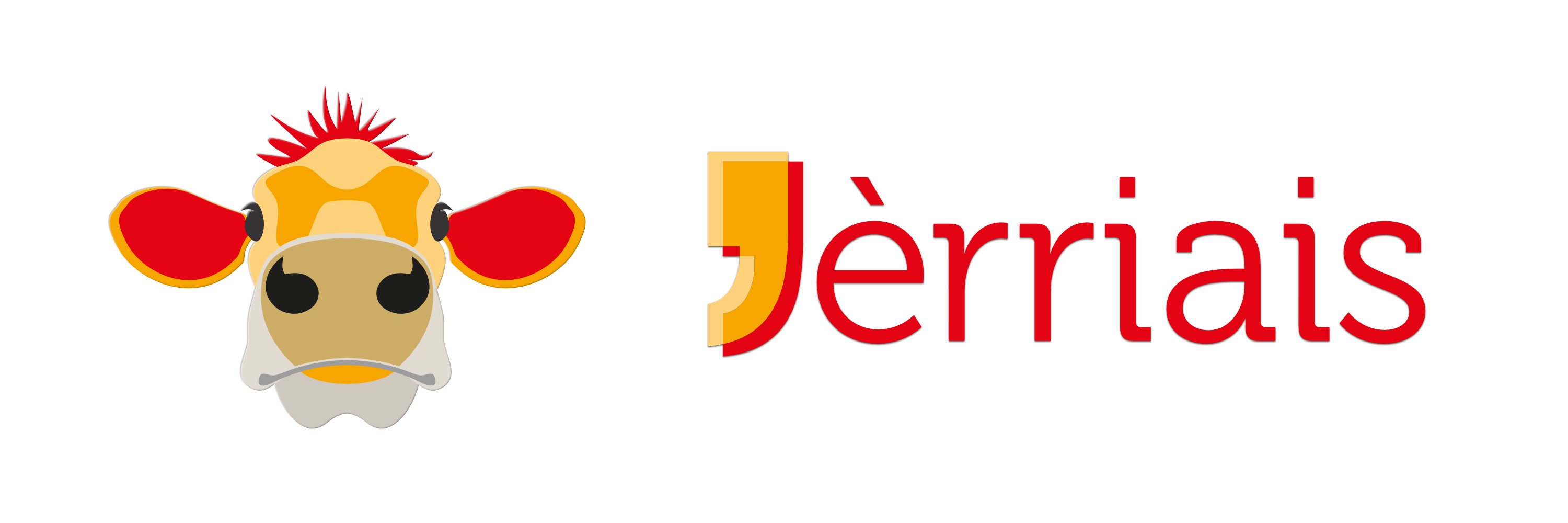 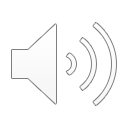 Simple relative pronouns
In a prior lesson, we have learnt how to use the simple relative pronous “ tchi” and “qué”.
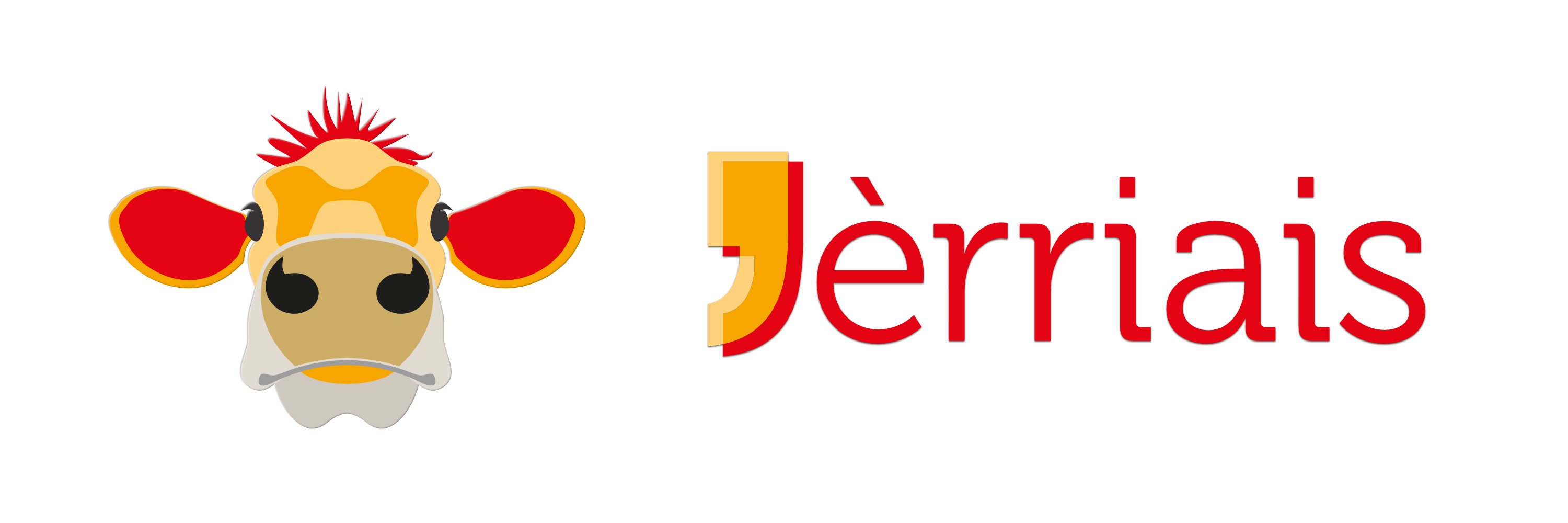 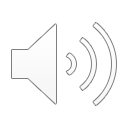 COMPOUND RELATIVE PRONOUNS
Involve verbs that followed by prepositions such as:  
dé / à/ dans / sus / contre / auve / siez etc…
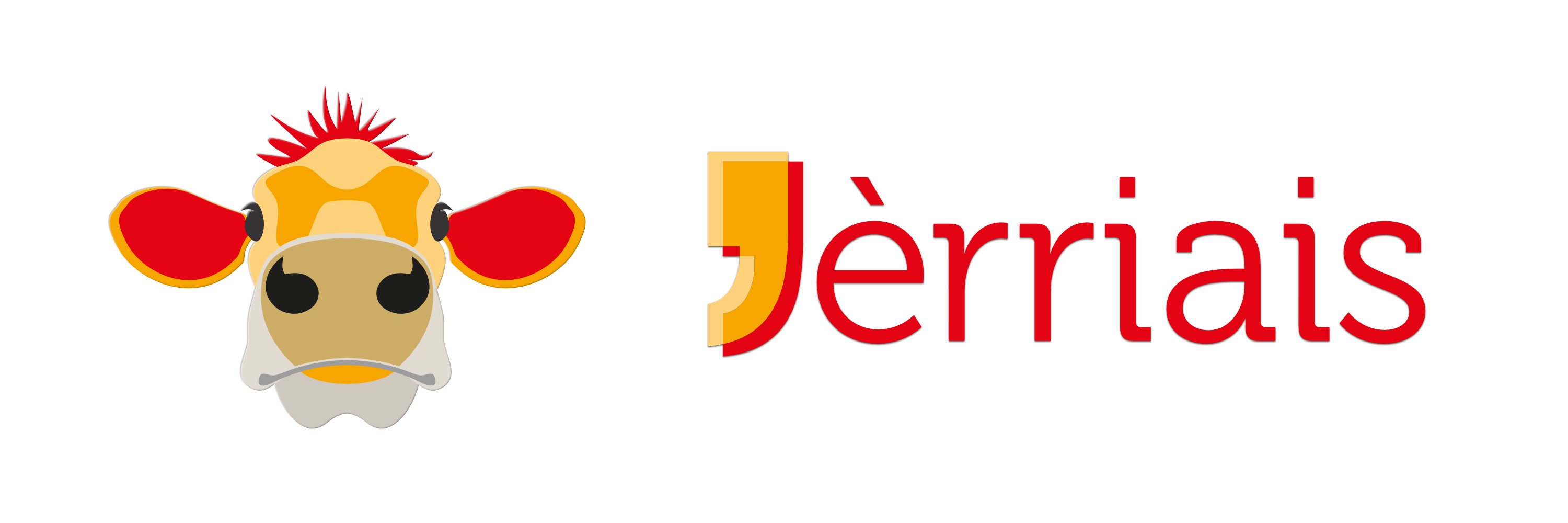 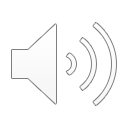 When a verb is followed by a preposition, the relative pronoun to be used will be a compound relative pronoun made of the preposition + the word “tchi” + usually “qué” or “qu’”.Exempl’ye: Donner tchiquechose à tchitchun – to give something to someoneI remember well the man to whom you gave the money.Or I remember well the man who you gave the money to.
J’m’èrsouveins bein d’l’homme à tchi qu’ tu donnis les sou.
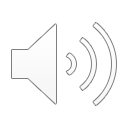 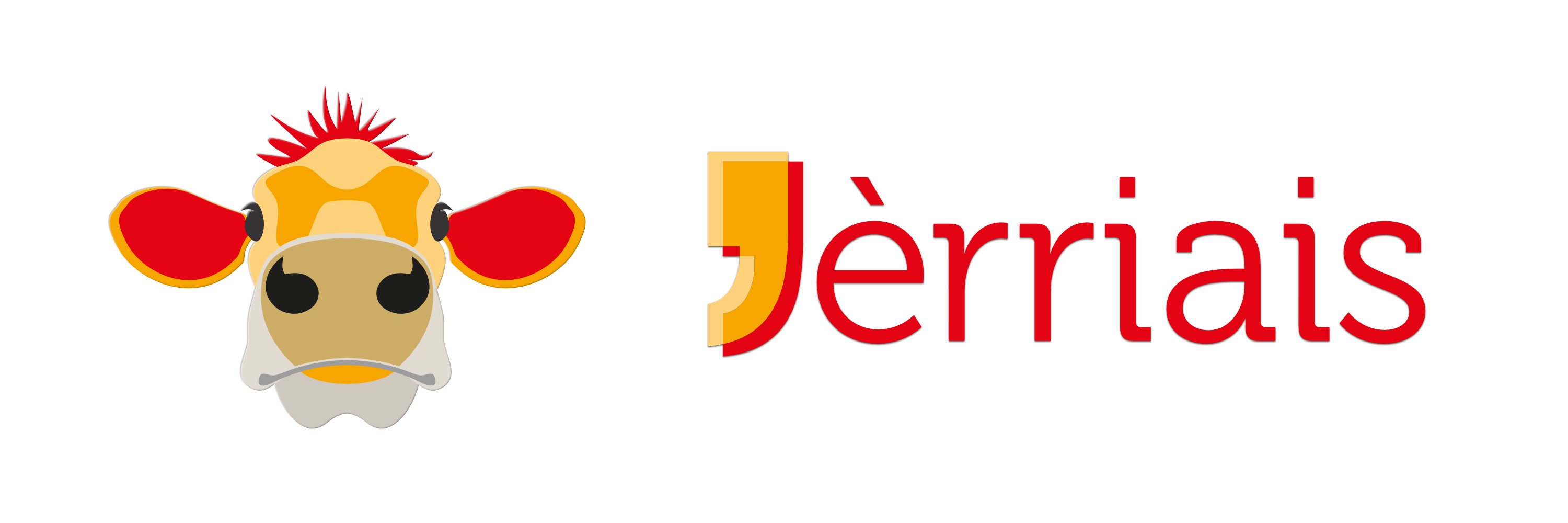 When a verb is followed by a preposition, the relative pronoun to be used will be a compound relative pronoun made of the preposition + the word “tchi” + usually “qué” or “qu’”.Exempl’ye: pâler dé tchiquechose – to talk about somethingThe story we are talking about is boring.
L’histouaithe dé tchi qué j’sommes à pâler est ennyante.
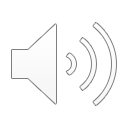 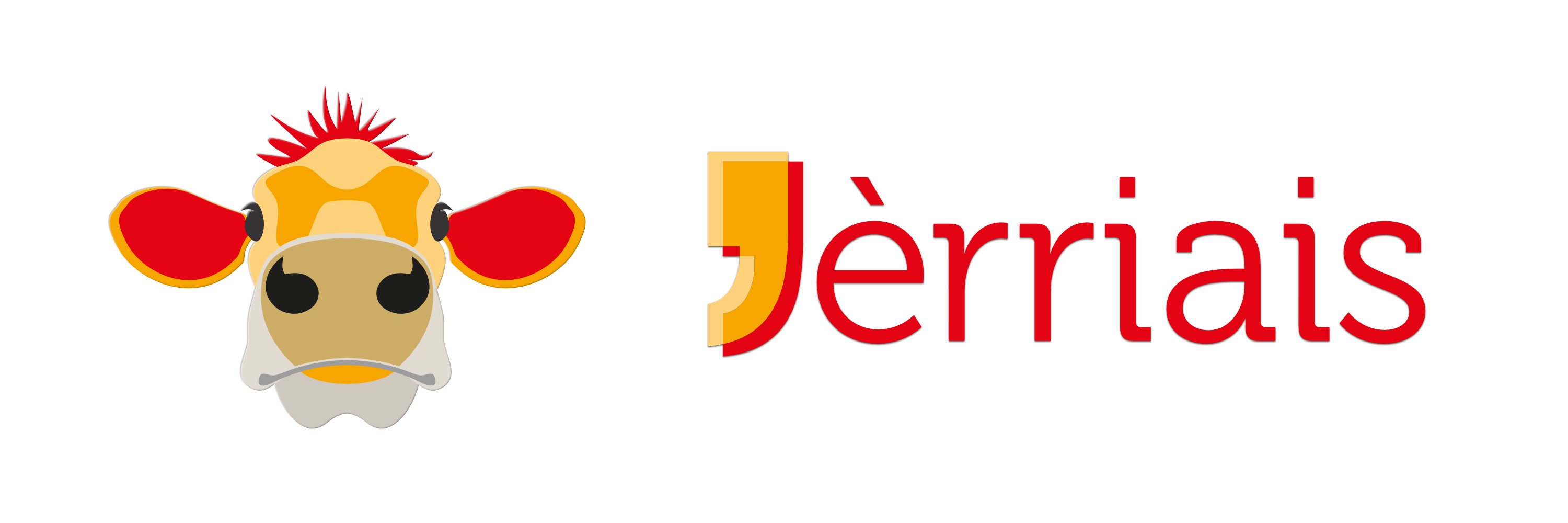 Exempl’ye: s’bangni dans – to bathe inThe lake in which I bathed was all dirty.Exempl’ye: jouer contre – to play againstThe team against which they played was much stronger.
Lé lac dans tchi qué j’mé bangnis ’tait tout salopé.
L’êtchipe contre tchi qu’ i’ jouitent ’tait bein pus forte.
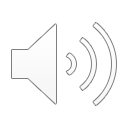 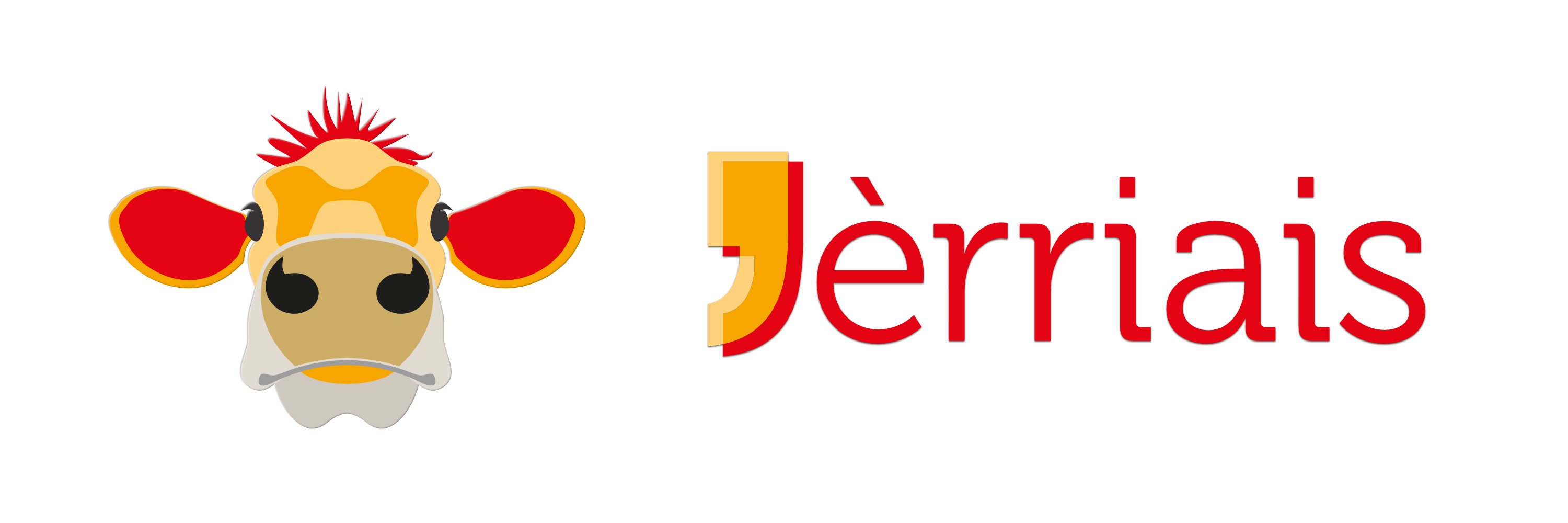 Exempl’ye: v’nîn auve – to come withThe friend I came with was quite shy.Exempl’ye: d’ver des sous à tchitchun- to owe money to someoneThe man to whom I owed money visited me last night.
L’anmîn auve tchi qué j’vîns ’tait assez tînmide.
L’homme à tchi qué j’dévais des sou m’visitit hièr au sé.
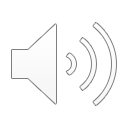 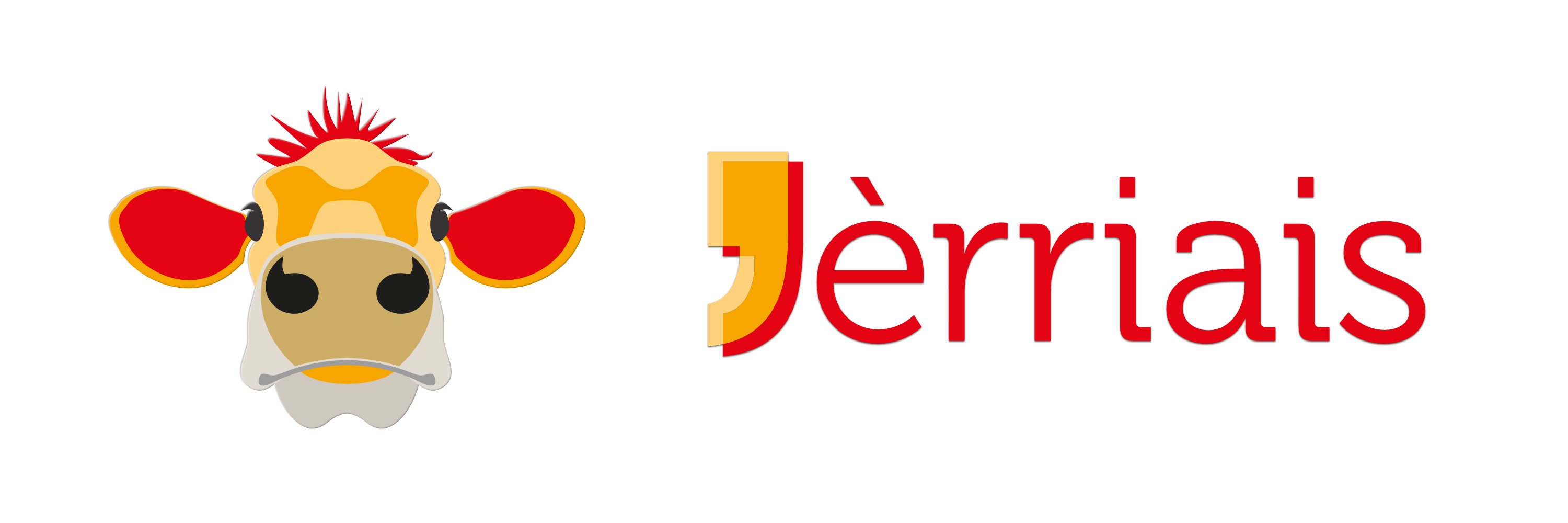 D’autres exempl’yes:  Lé travas pouor tchi qué j’s’sai payi c’menche démain.Lé pits dans tchi qué l’cat tchit ’tait hardi profond.Lé lief sus tchi qué l’cat ’tait à dormi êcrouôlit.Lé commèrce pouor tchi qué j’travâle est en banqueroute.
The work for which I will be paid starts tomorrow
The well in which the cat fell was hardi deep
The cat on which the cat was sleeping collapsed
The business for which I am working is in bankrupcy
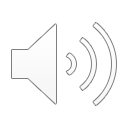 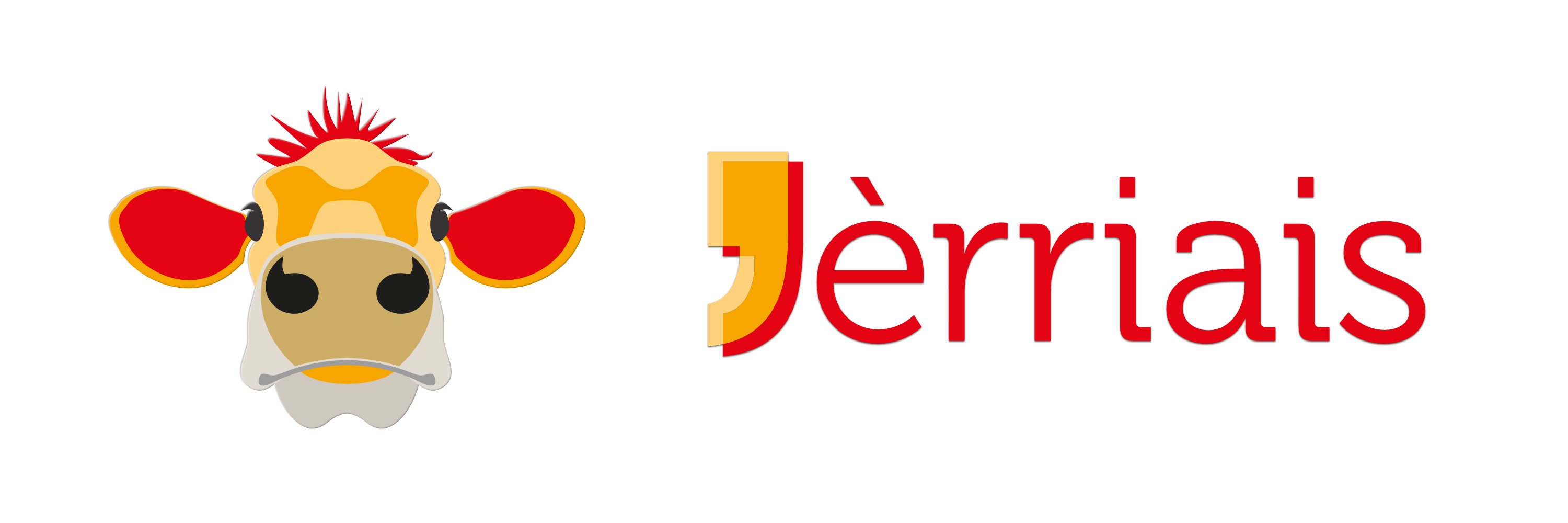 D’autres exempl’yes:  J’m’en vais r’mèrcier les gens grâce à tchi qué j’rêussis man travas.L’fèrmyi siez tchi qué j’soulions travailli sé r’tithit l’année pâssée .
I’m going to thank people thanks to who I managed my work
The farmer whose farm we used to work at retired last year
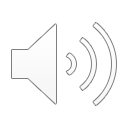 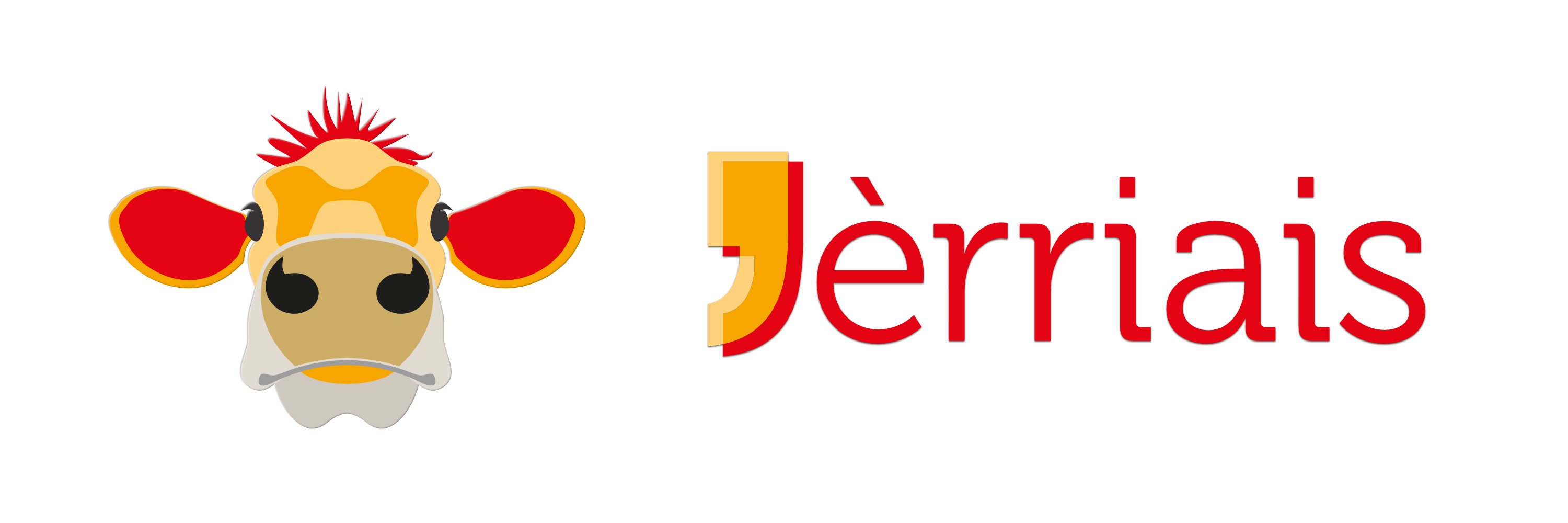 Traduction
1. tch’est qu’ch’est en Jèrriais? a. The girl who I am working with is my sister.b. The people who I work with are nice.c. The man who I lent money to has disappeared.
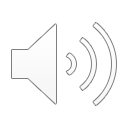 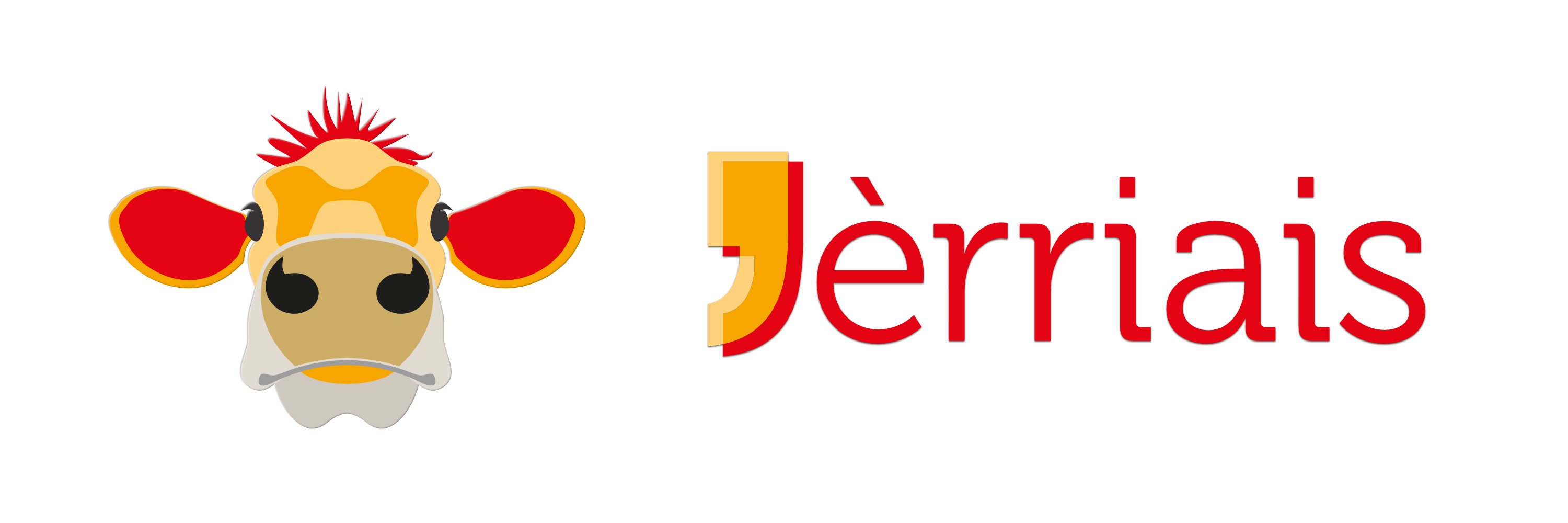 2. Tch’est qu’ch’est en Angliais?  Lé docteu grâce à tchi qué j’sis acouo vivant a nom Docteu Graham.Né v’chîn l’grand tchêne dans tchi qu’lé r’nard s’ muchit.Né v’chîn ma couôsinne dé tchi qué j’vos ai souvent pâlé.
Traduction
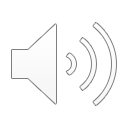 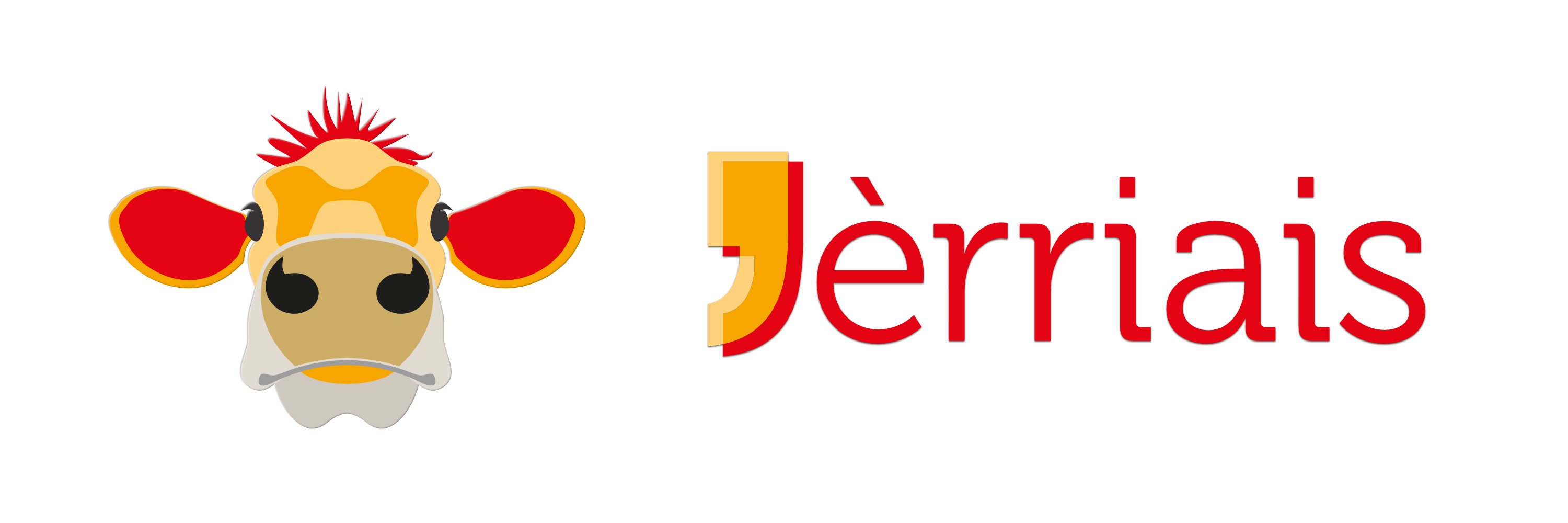